Kilka pytań...
Myślenie krytyczne
Wszystko zaczęło się od Sokratesa...
Zastanów się, która definicja krytycznego myślenia najbardziej Ci odpowiada i dlaczego.
7 razy TAK – czyli argumenty za myśleniem krytycznym
1) lepiej się rozumie – siebie, innych ludzi, otaczający świat, 
2) bardziej skutecznie rozwiązuje się problemy, 
3) dostrzega się więcej zależności (np. między zjawiskami)
4) potrafi się ocenić znaczenie i przydatność odbieranych informacji, 
5) potrafi się argumentować i bronić swojego stanowiska, 
6) uczy się bardziej efektywnie,
7) ma się świadomość własnych ograniczeń
Wróćmy do pytań:
Jakie zalety krytycznego myślenia są dla Ciebie najcenniejsze? 
Któraś z przytoczonych powyżej? A może jeszcze jakaś inna? 

Jeśli myślisz, że warto kształtować w sobie krytyczne myślenie, to koniecznie zdefiniuj swoją własną korzyść, sens pracy – pomoże Ci to w rozwoju i będzie zastosowaniem krytycznego myślenia w praktyce :)
Jakie kompetencje są potrzebne, aby dobrze krytycznie myśleć?
zapamiętywanie 
rozumienie 
stosowanie (informacje  są interpretowane, przekształcane)
analizowanie
ewaluowanie
tworzenie
?
Jeśli zastanawiasz się, czy myślisz krytycznie, to odpowiedz sobie na pytania:
czy potrafisz zapamiętywać informacje, 
szeregować je według znaczenia, 
przekazywać innym osobom, 
przerabiać na swoje potrzeby, 
podważać ich prawdziwość, 
oceniać ich użyteczność?
Fake newsy
Barack Obama urodził się w Kenii, a nie w Stanach Zjednoczonych.
W 2017 roku zmarła piosenkarka Tina Turner.
Obok zestrzelonego w 2014 roku malezyjskiego boeinga 777 widziano ukraińskie myśliwce… 
Na targowisku w Koszalinie działa cudzoziemska szajka wyznająca islam, porywająca kobiety przymierzające ubrania. 
Archeolodzy w Bochni zasypują wykopaliska, żeby miejski rynek wyglądał ładnie na przyjazd premier Szydło. 
Autokar z polskimi pielgrzymami został zaatakowany kamieniami przez imigrantów w północnych Włoszech…
Co łączy te wiadomości?
Dwie cechy
Po pierwsze wszystkie były nieprawdziwe, po drugie w każdą z nich uwierzyły tysiące ludzi – przejmując się nimi, komentując je i udostępniając w mediach społecznościowych. 
Tymczasem są to przykłady fake newsów, nieprawdziwych informacji, rozpowszechnianych – często świadomie – w rozmowach prywatnych, na portalach społecznościowych i w mediach tradycyjnych.
Rodzajefake newsów
1. Informacje świadomie zniekształcone
2. Informacje wymyślone - cel polityczny
3. Informacje będące efektem słabego warsztatu dziennikarskiego
4. Informacje, w których termin „fake news” używany jest po to, by zdyskredytować źródło czy samą informację 
5. Informacje, które wyglądają jak rzetelny materiał dziennikarski, ale w rzeczywistości są materiałem reklamowym 
6. Informacje wymyślone od zera, których celem jest rozśmieszenie odbiorców
Widzę, słyszę, ufam?
Czy stykasz się na co dzień z takimi informacjami? 

Do której kategorii należą? 

Czy uważasz, że „łapiesz się” na takie newsy?​
Jak sobie radzić z fake newsami?
3 etapy rozsądnej konsumpcji informacji
 Kliknij 
Nie bój się, klikaj! Unikanie informacji tylko dlatego, że mogą być fałszywe, to droga donikąd. Wejdź, przeczytaj, posłuchaj, obejrzyj. 
Sprawdź 
Czy to, co czytasz, oglądasz, słyszysz, wydaje Ci się nieprawdopodobne? Koniecznie sprawdź, czy informacja jest wiarygodna! 
Zrozum 
Wyciągnij wnioski. Oceń, czy informacja jest prawdziwa, źródło wartościowe, a treść w jakiś sposób przydatna dla Ciebie.
Test CRAAP
W Internecie można znaleźć mnóstwo różnego rodzaju list, modeli, podpowiedzi, dzięki którym łatwiej stwierdzić, czy wybrana informacja jest prawdziwa, czy nie. 
Osoby znające język angielski mogą np. zapoznać się z listą zaleceń, jak nie dać się wpuścić w internetowy łańcuszek (https://factcheckingday.com/articles/23/8-ways- -to-avoid-falling-for-the-next-viral-fad-study)
 lub poznać 10 sposobów, jak zweryfikować prawdziwość viralowych filmików (https://factcheckingday.com/articles/13/10-tips-for-verifying-viral-social-media-videos) 
czy jak oceniać prawdziwość wypowiedzi polityków (https://factcheckingday.com/articles/5/how-to-fact-check- -a-politicians-claim-in-10-steps).
Czym jest CRAAP? Angielskie słowo crap (z jednym „a”) dosłownie oznacza m.in. „bzdury” i „dziadostwo”
Currency = aktualność 
Relevance = istotność 
Authority = pochodzenie 
Accurance = szczegółowość 
Purpose = przeznaczenie
Currency = aktualność 
Relevance = istotność 
Authority = pochodzenie 
Accurance = szczegółowość 
Purpose = przeznaczenie
TEST CRAAP
Kiedy informacja  została opublikowana?
 Czy informacja (jeśli nie jest nowa) była aktualizowana? 
Czy sprawa, z której powodu zapoznajesz się z tą informacją, wymaga aktualnych danych, czy możesz bazować na starszych materiałach? 
Czy linki (o ile są) umieszczone w informacji działają?
Currency –aktualność informacji
Relevance – istotność informacji względem Twoich potrzeb
Czy informacja w ogóle odnosi się do tematu, którym się zajmujesz,? 
Dla kogo informacja została przygotowana? 
Czy informacja jest na adekwatnym do Twoich potrzeb poziomie? 
Czy nie jest zbyt ogólnikowa lub zbyt zaawansowana, szczegółowa? 
Czy przed podjęciem decyzji o skorzystaniu właśnie z tej informacji sprawdzałeś/sprawdzałaś inne źródła informacji? 
Czy będziesz się czuć w porządku i komfortowo, podając publicznie, że korzystasz właśnie z tego źródła informacji?
Authority – pochodzenie informacji
Kto jest autorem, wydawcą, źródłem lub sponsorem informacji? 
Jakie są referencje autora informacji? 
Czy autor ma odpowiednie kwalifikacje, aby pisać właśnie na ten temat? 
Czy przy informacji można znaleźć dane kontaktowe?
 Czy adres serwisu WWW, w którym pojawiła się informacja, mówi coś o autorze albo nadawcy?
Accuracy – wiarygodność, prawdomówność i poprawność informacji
Skąd pochodzi informacja? 
Czy przekazywana informacja poparta jest dowodami? 
Czy informacja była recenzowana lub cytowana? 
Czy jesteś w stanie potwierdzić chociaż część z podanych wiadomości w innym źródle? 
Czy język lub wymowa całej informacji wskazują na bezstronność i są pozbawione zabarwienia emocjonalnego?
 Czy w informacji znajdują się błędy ortograficzne, gramatyczne lub stylistyczne?
Purpose – przeznaczenie informacji, powód, dla którego powstała
Po co informacja została stworzona? 
Czy ma edukować, informować, zabawiać, namawiać? 
Czy autor jasno określił jaki jest jej cel? 
Czy informacja jest przytoczeniem lub opisem faktów, przedstawia opinię, czy może ma charakter propagandowy? 
Czy punkt widzenia prezentowany w informacji sprawia wrażenie obiektywnego?
Czy w informacji dostrzegasz elementy wskazujące na stronniczość i zajmowanie określonego stanowiska w sprawach związanych z polityką, religią, światopoglądem lub np. przedstawiające perspektywę tylko jednej instytucji lub osoby?
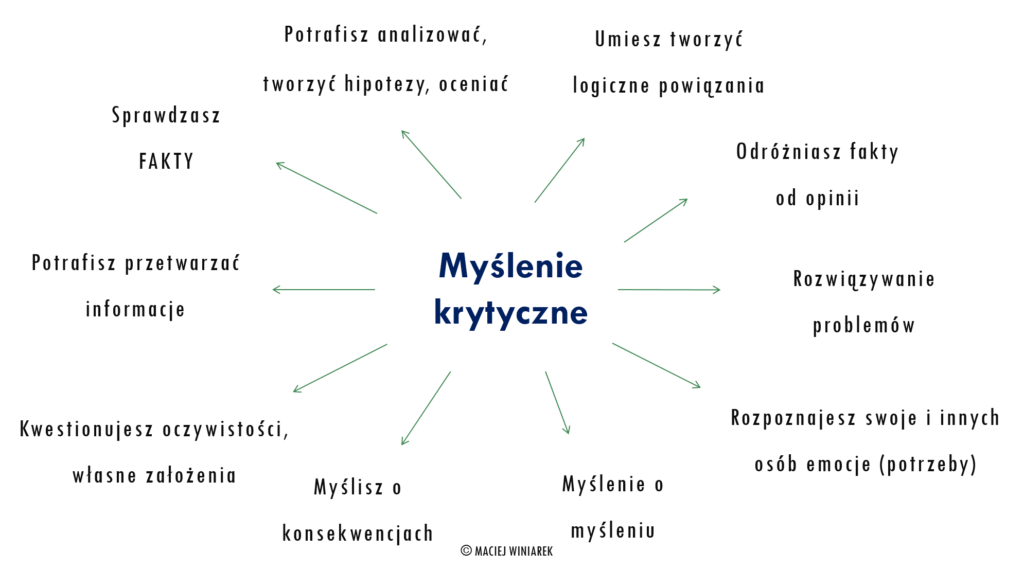